Муниципальное автономное дошкольное образовательное учреждение  Невьянского городского округа детский сад комбинированного вида №39 «Родничок»
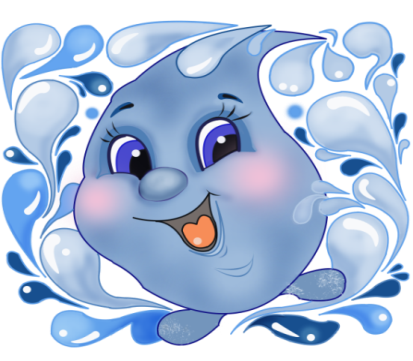 КОНСУЛЬТАЦИЯ
Конструкт занятия в соответствии с ФГОС
Тюрина Елена Юрьевна -  воспитатель высшей  квалификационной категории
ТЕХНОЛОГИЧЕСКАЯ КАРТА
 организации совместной непосредственно образовательной 
деятельности с детьми
Тема (проект. событие):
Возрастная группа:
Форма НОД:
Форма организации :(групповая, подгрупповая,    индивидуальная, парная)
Учебно-методический комплект:
Средства (оборудование и материалы) :
наглядные
мультимедийные
литературные
музыкальные
Предварительная работа:
Планируемый результат:
ТЕХНОЛОГИЧЕСКАЯ КАРТА
 организации совместной непосредственно образовательной деятельности с детьми

Тема (проект. событие):  «Знакомство с электрической лампочкой»
Возрастная группа: старшая
Форма НОД: Познавательно - исследовательская деятельность путешествие по «реке времени»
Форма организации (групповая, подгрупповая, индивидуальная, парная) подгрупповая
Учебно-методический комплект:  технология «река времени» Н.А.Коротковой, приемы витагенной педагогики
Средства:
наглядные: демонстрационный материал: различные светильники, фонарик, лучина, керосиновая лампа, электролампа, макет реки
мультимедийные: компьютерная презентация 
музыкальный центр
Цель Освоение временных отношений от прошлого к настоящему на примере материальной цивилизации - истории возникновения лампочки.ЗадачиРазвивающие:-Развивать активную речь детей в процессе анализа-рассуждения по поиску связей вещей и явлений-Стимулировать  детей на проявление инициативности и самостоятельности в общении со взрослым и сверстниками при решении личностных и   интеллектуальных задач;-Развивать творческую активность, целеустремлённость, настойчивость в достижении цели.Обучающие-Формировать представления детей об историческом времени -  от прошлого к настоящему на примере на примере материальной цивилизации - истории возникновения лампочки-Формировать предпосылки поисковой деятельности; умения вести диалог с педагогом, поощрение попыток выказывания своего мнения;Воспитательные:-Развивать умение налаживать партнерские отношения в процессе совместной деятельности.-Укреплять интерес к совместной деятельности со взрослым, сверстник
Планируемый результат: используемые в ходе совместной познавательно-исследовательской, конструкторской деятельности методы и приемы будут способствовать развитию следующих  качеств ребенка:
 ребенок проявляет интерес к миру, потребность в познавательном общении со взрослыми;
 проявляет самостоятельность в выборе материалов для организации своей деятельности;
 проявляет активность, творчество в выполнении различных видов деятельности, предлагает свои варианты решения стоящей перед ним задачи;
 инициативен в общении со сверстниками и взрослым;
 владеет конструктивными формами общения и взаимодействия:  умеет договариваться, распределять действия в сотрудничестве;
 способен планировать и согласовывать свои действия;
 проявляет готовность рассказать о способе решения той или иной задачи;
Последовательность деятельности
Этапы
Действия педагога в совместной деятельности с детьми
ЗАДАЕТ ВОПРОСЫ, СТИМУЛИРУЮЩИЕ ПРОЦЕСС МЫШЛЕНИЯ;
СПОСОБСТВУЕТ ТОМУ, ЧТОБЫ ДЕТИ САМОСТОЯТЕЛЬНО РАЗРЕШАЛИ ВОЗНИКАЮЩИЕ ПРОБЛЕМЫ;
НАБЛЮДАЕТ ЗА ДЕТЬМИ ВО ВРЕМЯ ВЫПОЛНЕНИЯ ЗАДАНИЯ;
СТАВИТ ЦЕЛИ ИНДИВИДУАЛЬНО ИЛИ ГРУППЕ ДЕТЕЙ, КОТОРЫЕ ОТВЕЧАЮТ ИХ ИНТЕРЕСАМ И ПОТРЕБНОСТЯМ;
КОММЕНТИРУЕТ ВЫСКАЗЫВАНИЯ;
ПРЕДОСТАВЛЯЕТ ДОСТАТОЧНО ВРЕМЕНИ ДЛЯ ИЗУЧЕНИЯ, ОЗНАКОМЛЕНИЯ, НАБЛЮДЕНИЯ;
СТИМУЛИРУЕТ ЛЮБОЗНАТЕЛЬНОСТЬ, ИНТЕРЕС;
ПООЩРЯЕТ ДЕТЕЙ К ВЫСКАЗЫВАНИЮ;
ИНИЦИИРУЕТ ОБЩЕЕ ОБСУЖДЕНИЕ;
ЭМОЦИОНАЛЬНО ВКЛЮЧАЕТ В ДЕЙСТВИЕ, ВОВЛЕКАЕТ В СЛУШАНИЕ;
ВВОДИТ ЭЛЕМЕНТ НОВИЗНЫ;
ПРЕДОСТАВЛЯЕТ ВОЗМОЖНОСТЬ ДЛЯ СОТРУДНИЧЕСТВА ДЕТЕЙ;
ОТВЕЧАЕТ НА ВОПРОСЫ ДЕТЕЙ;
ИНИЦИИРУЕТ ПОИСК ОТВЕТОВ НА ВОПРОСЫ САМИХ ДЕТЕЙ;
ВОВЛЕКАЕТ В СОВМЕСТНУЮ ДЕЯТЕЛЬНОСТЬ;
ОСУЩЕСТВЛЯЕТ, ВОВЛЕКАЕТ ДЕТЕЙ В СОВМЕСТНОЕ ПЛАНИРОВАНИЕ;
СПОСОБСТВУЕТ ГРУППОВОЙ РАБОТЕ ДЕТЕЙ;
НАПОМИНАЕТ;
ПРЕДОСТАВЛЯЕТ ВОЗМОЖНОСТЬ ДЕТЯМ ОБСУДИТЬ, НАЙТИ КОНСТРУКТИВНОЕ РЕШЕНИЕ;
РАССКАЗЫВАЕТ, ОБСУЖДАЕТ С ДЕТЬМИ;
ОБЪЯСНЯЕТ;
ПРЕДОСТАВЛЯЕТ ВОЗМОЖНОСТЬ ЗАДАВАТЬ ВОПРОСЫ;
ПОКАЗЫВАЕТ ЗАИНТЕРЕСОВАННОСТЬ;
СОГЛАСОВЫВАЕТ С ДЕТЬМИ ДЕЙСТВИЯ, ИХ ПОЛСЕДОВАТЕЛЬНОСТЬ;
ИСПОЛЬЗУЕТ НАГЛЯДНЫЕ, ИНФОРМАЦИОННЫЕ СРЕДСТВА;
ОРГАНИЗУЕТ;
ПОДДЕРЖИВАЕТ;
СОВЕТУЕТ;
АКТИВИЗИРУЕТ ОБСУЖДЕНИЕ;
ПОКАЗЫВАЕТ ПОСЛЕДОВАТЕЛЬНОСТЬ ДЕЙСТВИЙ;
Действия детей в совместной деятельности педагога
ДЕЛАЮТ ВЫБОР;
АКТИВНО ИГРАЮТ;
ОСУЩЕСТВЛЯЮТ КОНТРОЛЬ, ВЗАИМОКОНТРОЛЬ;
НАБЛЮДАЮТ ЗА ДЕЙСТВИЕМ ВОСПИТАТЕЛЯ, ДРУГИХ ДЕТЕЙ;
РАБОТАЮТ ВСЕ ВМЕСТЕ;
ПРОЯВЛЯЮТ ЗАБОТУ ДРУГ О ДРУГЕ;
ПРАКТИКУЮТСЯ В ОСУЩЕСТВЛЕНИИ ВЫБОРА;
ПРОЯВЛЯЮТ СПОСОБНОСТЬ К КРИТИЧЕСКОМУ МЫШЛЕНИЮ, ДЕЛАЮТ САМОСТОЯТЕЛЬНЫЙ ВЫБОР
СОРТИРУЮТ ПО РАЗМЕРУ, ФОРМЕ, ЦВЕТУ;
ОСУЩЕСТВЛЯЮТ УСЛОВНЫЕ ДЕЙСТВИЯ В СИТУАЦИИ РОЛЕВОЙ ИГРЫ;
ПРОЯВЛЯЮТ ИЗОБРЕТАТЕЛЬНОСТЬ; 
ИЩУТ, НАХОДЯТ РЕШЕНИЕ;
ИЗМЕРЯЮТ; ВЗВЕШИВАЮТ; СТРОЯТ; СОПОСТАВЛЯЮТ; 
ВЫСТРАИВАЮТ ПОРЯДОК И ПОСЛЕДОВАТЕЛЬНОСТЬ;
СОРТИРУЮТ; КЛАССИФИЦИРУЮТ;
СЛУШАЮТ; 
ВЫРАЖАЮТ СОБСТВЕННЫЕ МЫСЛИ;
ВЫРЕЗАЮТ ИЗ БУМАГИ;
СКЛАДЫВАЮТ ПО ОБРАЗЦУ;
ФИКСИРУЮТ;
ВЫРАЖАЮТ СОБСТВЕННЫЕ ЧУВСТВА;
КОНТРОЛИРУЮТ ПОРЫВ;
САМОСТОЯТЕЛЬНО РЕШАЮТ ПРОБЛЕМУ, ПОСТАВЛЕННУЮ ЗАДАЧУ;
УПОРЯДОЧИВАЮТ;
ВЫРАЖАЮТ СОБСТВЕННЫЕ СУЖДЕНИЯ;
ВЫПОЛНЯЮТ ПОД ДИКТОВКУ;
РАССКАЗЫВАЮТ; ОБЪЯСНЯЮТ;
КОНСТРУИРУЮТ;
РАЗРЕШАЮТ КОНФЛИКТ;
ОРГАНИЗУЮТ;
РАССКАЗЫВАЮТ О СВОИХ ЧУВСТВАХ, ЧУВСТВАХДРУГИХ ДЕТЕЙ, ГЕРОЕВ ПРОИЗВЕДЕНИЙ;
ОБОБЩАЮТ;
ПЕРЕНОСЯТ ПОЛУЧЕННЫЙ ОПЫТ ВО ВРЕМЯ ОДНОЙ ДЕЯТЕЛЬНОСТИ В ДРУГУЮ ДЕЯТЕЛЬНОСТЬ;
ДЕМОНСТРУРУЮТ ФИЗИЧЕСКУЮ АКТИВНОСТЬ;
СОБЛЮДАЮТ ОЧЕРЕДНОСТЬ;
ВЫСТРАИВАЮТ ПОЛНЫЙ ОТВЕТ, ПРЕДЛОЖЕНИЕ;
ИСПОЛЬЗУЮТ СЛОЖНЫЕ ГРАМАТИЧЕСКИЕ КОНСТРУКЦИИ;
БЕРУТ НА СЕБЯ РОЛЬ, РАСПРЕДЕЛЯЮТ РОЛИ САМОСТОЯТЕЛЬНО;
УСТАНАВЛИВАЮТ ПРАВИЛА
ПОДБИРАЮТ…; ВЫПОЛНЯЮТ ЗАДАНИЕ В СООТВЕТСТВИИ С УСТАНОВЛЕННЫМИ ТРЕБОВАНИЯМИ;
ИГРАЮТ СЛОВАМИ;
САМОСТОЯТЕЛЬНО ИСПРАВЛЯЮТ РЕЧЕВЫЕ ОШИБКИ;
ВЫПОЛНЯЮТ ПО ОБРАЗЦУ, ПО ИНСТРУКЦИИ ВЗРОСЛОГО;
РАССКАЗЫВАЮТ; ПЕРЕСКАЗЫВАЮТ; ЗАУЧИВАЮТ;
ОПРОБУЮТ СВОИ ИДЕИ;
ОСВАИВАЮТ ПОСЛЕДОВАТЕЛЬНОСТЬ ДЕЙСТВИЙ;
ДЕМОНСТРИРУЮТ;
ПОКАЗЫВАЮТ ИЗОБРАЖЕНИЯ НАЗЫВАЕМЫХ ПЕДАГОГОМ ПРЕДМЕТОВ;
ОТГАДЫВАЮТ ПРЕДМЕТ ПО ОПИСАНИЮ ЕГО НАЗНАЧЕНИЯ;
ОТГАДЫВАЮТ ЗАГАДКУ;
ПОКАЗЫВАЮТ НА КАРТИНКАХ ИЗОБРАЖЕНИЯ, СООТВЕТСТВУЮЩИЕ ОПИСАНИЮ;
РАСПОЛАГАЮТ ПРЕДМЕТЫ В ОПРЕДЕЛЕННОМ ПОРЯДКЕ;
ПОКАЗЫВАЮТ НА КАРТИНКАХ, ПИКТОГРАММАХ, СХЕМАХ ИЗОБРАЖЕНИЕ ЛЕЙСТВИЯ (ЭМОЦИИ);
РАССКАЗЫВАЮТ НА ПАМЯТЬ СТИХОТВОРЕНИЕ, ЗАГАДКУ, ПОСЛОВИЦУ, ПОГОВОРКУ, ПОТЕШКУ, СЮЖЕТ;
УЧАСТВУЮТ В ГРУППОВЫХ ДЕЙСТВИЯХ;
ВЫРАЖАЮТ РАЗЛИЧНЫЕ ЭМОЦИИ ПОСРЕДСТВОМ ДЕЙСТВИЙ, СЛОВ, МИМИКИ;
ДЕМОНСТРИРУЮТ РАЗНООБРАЗНОЕ ИСПОЛЬЗОВАНИЕ ЯЗЫКА, ПОЛУЧЕНИЯ ИНФОРМАЦИИ, ПЕРЕДАЧИ ИНФОРМАЦИИ, ФАНТАЗИРОВАНИЕ, ВЫРАЖЕНИЕ МНЕНИЯ;
ВЫРАЖАЮТ СВОЕ МНЕНИЕ ПО ВОПРОСУ…;
РАЗЫГРЫВАЮТ СЦЕНКУ, СКАЗКУ, ДИАЛОГ;
РАССКАЗЫВАЮТ О СОБЫТИЯХ;
ДЕЛЯТСЯ ВПЕЧАТЛЕНИЯМИ;
ПЕРЕСКАЗЫВАЮТ СЮЖЕТ, ИТОРИЮ;
ДЕЙСТВУЮТ СО СТРОИТЕЛЬНЫМ МАТЕРИАЛОМ (ПО СХЕМЕ, ПО ИНСТРУКЦИИ, ПО ОБРАЗЦУ, ПО ОПИСАНИЮ);